Universidade Aberta do SUSUniversidade Federal de PelotasDepartamento de Medicina SocialCurso de Especialização em Saúde da Família Modalidade à DistânciaTurma 04
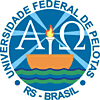 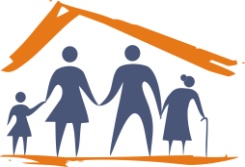 PREVENÇÃO DO CÂNCER DE ÚTERO E DE MAMA DA ESTRATÉGIA SAÚDE DA FAMÍLIA SÃO BRAZ NO MUNICÍPIO DE IPIRANGA/ PR.
 
  Érica Alves Ferreira
Orientadora: Maria Emilia Nunes Bueno
INTRODUÇÃO
O câncer está entre as principais causas de morte na população feminina. A Organização Mundial da Saúde estima que ocorram mais de 1.050.000 casos novos de câncer de mama em todo o mundo a cada ano, o que o torna o câncer mais comum entre as mulheres. 

Anualmente são registrados cerca de 471 mil casos novos.
                                                                        (INCA,2013)
INTRODUÇÃO
O Município
Localização: 230 Km da capital do Paraná, ao noroeste do Paraná.

População:14.150 habitantes

A Atenção Primária no Município:
INTRODUÇÃO
ESF São Braz
343 famílias ou 1235 pessoas.
Composição da equipe da estratégia saúde da família;
Estrutura da unidade;
Localização;
251 mulheres de 25 a 64 anos. 
72 mulheres de 50 a 69 anos.
Economia;
Situação da ação programática da unidade antes da intervenção.
OBJETIVOS
Objetivo Geral

Melhorar a detecção do câncer de útero e de mama

Objetivos Específicos
Ampliar a cobertura de detecção do câncer de colo e do câncer de mama.
Melhorar a adesão das mulheres à realização de exame citopatológico de colo uterino e mamografia.
Melhorar a qualidade do atendimento das mulheres que realizam detecção precoce de câncer de colo de útero e de mama na unidade de saúde.
Melhorar registros das informações.
Mapear as mulheres de risco para câncer de colo de útero e de mama.
Promover a saúde das mulheres que realizam detecção precoce de câncer de colo de útero e de mama na unidade de saúde
Metodologia
Em termos de organização e gestão do serviço:
Acolhimento
Mapear as mulheres de riscos

Engajamento público:
Educação em Saúde
Compartilhar com as usuárias e a comunidade os indicadores de monitoramento da qualidade dos exames coletados
Metodologia
Qualificação da prática clínica:
Capacitação da equipe
Protocolo do Ministério da Saúde
Busca ativa

Termos de monitoramento e avaliação:
Ficha espelho
Prontuário
Planilha do curso
Capacitação da Equipe
Educação em Saúde
Decoração da unidade para despertar a prevenção das mulheres.
RESULTADOS
Meta 1: Ampliar a cobertura de detecção precoce do câncer de colo uterino das mulheres na faixa etária entre 25 e 64 anos de idade para 100%.
Proporção de mulheres entre 25 e 64 anos com exame em dia para detecção  precoce do câncer de colo de útero
1mês- 90
2 mês- 138
3 mês- 165
4 mês – 188
38 (16,8%)  fora da faixa etária
RESULTADOS
Meta 2: Ampliar a cobertura de detecção precoce do câncer de mama das mulheres na faixa etária entre 50 e 69 anos de idade para 100%.
Proporção de mulheres entre 50 e 69 anos com exame em dia  para detecção  precoce do câncer de mama.
1 mês - 28
2 mês - 45
3 mês - 53
4 mês -  59
RESULTADOS
Meta 3: Buscar 100% das mulheres que tiveram exame alterado e que não retornaram a unidade de saúde.
Proporção de mulheres com exame citopatológico alterado.
Das 188 mulheres que se encontravam com o exame em dia, 51 (27,1%) apresentaram alterações no resultado do exame.
Para câncer de útero não houve mulheres que não retornaram a unidade.
RESULTADOS
Proporção de mulheres com mamografia alterada
Proporção de mulheres com mamografia alterada que não retornaram para  conhecer o resultado.
1 mês-  1
2 mês - 1
3 mês - 1
4 mês - 1
RESULTADOS
Meta 4: Obter 100% de coleta de amostras satisfatórias do exame citopatológico de colo uterino.
Proporção de mulheres com amostra satisfatória do exame citopatológico
RESULTADOS
Meta 5: Manter registro da coleta de exame citopatológico de colo uterino e realização da mamografia em registro especifico em 100 % das mulheres cadastradas nos programas da unidade de saúde.
Proporção de mulheres com registro adequado do exame citopatológico de colo do útero e mamografia
RESULTADOS
Meta 6:  Realizar avaliação de risco (ou pesquisar sinais de alerta para identificação de câncer de colo de útero e de mama ) em 100% das mulheres nas faixas etárias – alvo.
A meta foi alcançada com sucesso desde o primeiro até o ultimo mês, quando todas as mulheres  pertencentes ao programa foram avaliadas.
RESULTADOS
Meta 7: Orientar 100 % das mulheres cadastradas sobre doenças sexualmente transmissíveis (DST) e fatores de risco para câncer de colo de útero e de mama.
Conseguimos alcançar a meta estipulada inicialmente. 
Toda mulher que realizou o exame citopatológico e de mama, recebeu orientações sobre as Doenças Sexualmente Transmissíveis e os fatores de riscos para o câncer de útero e de mama.
DISCUSSÃO
Ampliação da cobertura da atenção a prevenção do câncer de útero e de mama.
Melhora qualitativa à mulher:
Acolhimento,
 Acesso, 
Registros,
 Avaliação de riscos, 
Satisfação do usuário, 
Eficiência na coleta.
Educação em Saúde.
Qualificação e integração da equipe.
DISCUSSÃO
Trabalhar mais o engajamento público.
Ênfase no fortalecimento e qualificação das ações de promoção da saúde.
Ampliar a alimentação do programa SISCOLO e SISMAMA.
Manter mais aproximação com o setor de agendamento e transporte.
Reflexão crítica sobre o  processo pessoal de aprendizagem na implementação da intervenção.
Dificuldade encontrada;
Curso estruturado;
Qualificação clinica;
Excelente experiência profissional.
REFERENCIAS
BRASIL, Ministério da Saúde. Caderno de Atenção básica, Controle dos Cânceres do colo do útero e de mama; n.13, Brasília, 2006.

BRASIL, Ministério da Saúde. Caderno de Atenção Básica, Controle dos Cânceres do colo do útero e de mama, Brasília, 2011.

INSTITUTO NACIONAL DE CÂNCER- INCA - ACESSADO em: http:// www.inca.gov.br, 30 de julho, 2013.
OBRIGADA!